Доповнення презентації текстом, зображенням, схемою.
За новою програмою
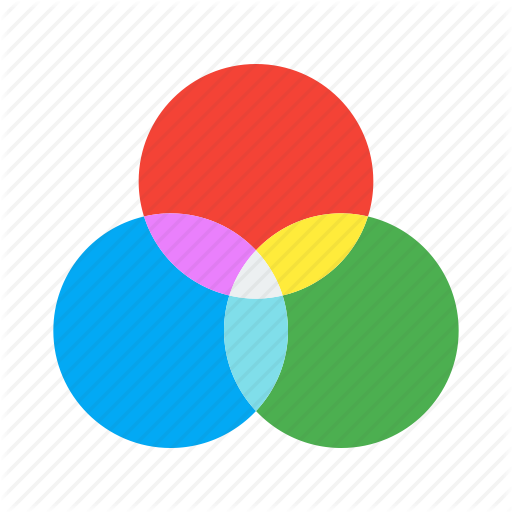 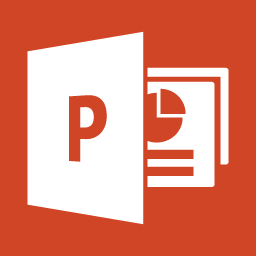 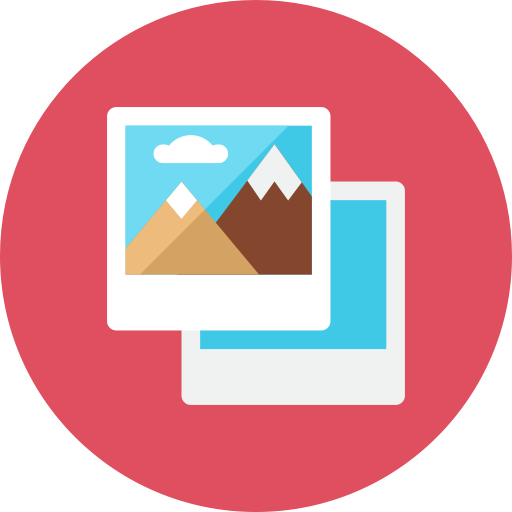 Урок 34
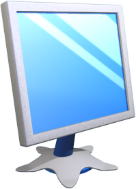 Розгадайте ребус
Розділ 6 § 34
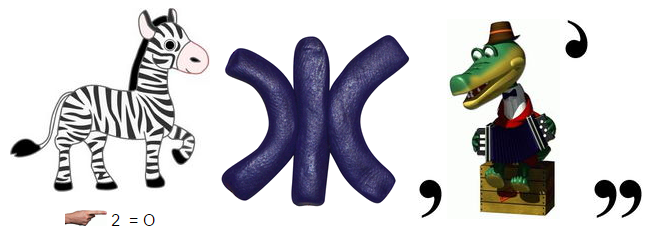 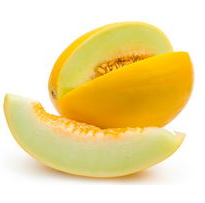 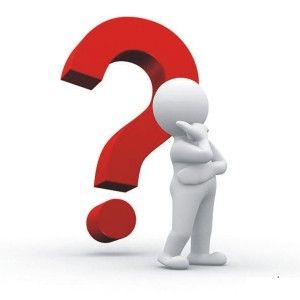 Зображення
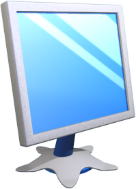 Розгадайте ребус
Розділ 6 § 34
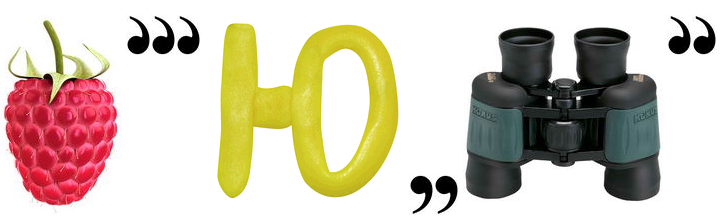 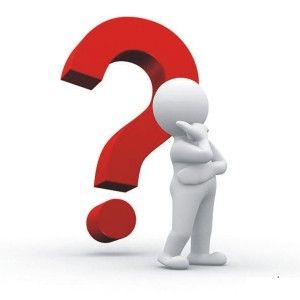 Малюнок
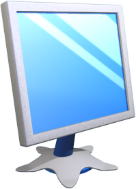 Розгадайте ребус
Розділ 6 § 34
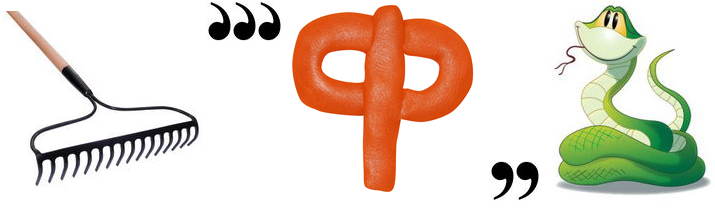 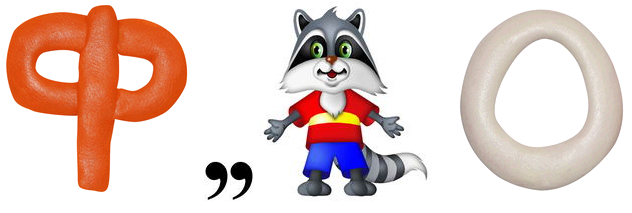 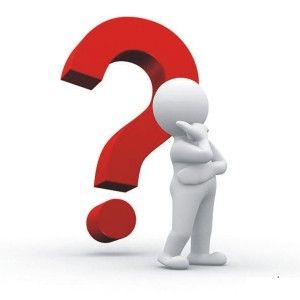 Фотографія
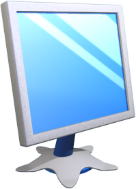 Доповнення презентації зображенням
Розділ 6 § 34
Зображення для презентації можна знайти в Інтернеті, скопіювати з мобільного телефону чи цифрового фотоапарата.
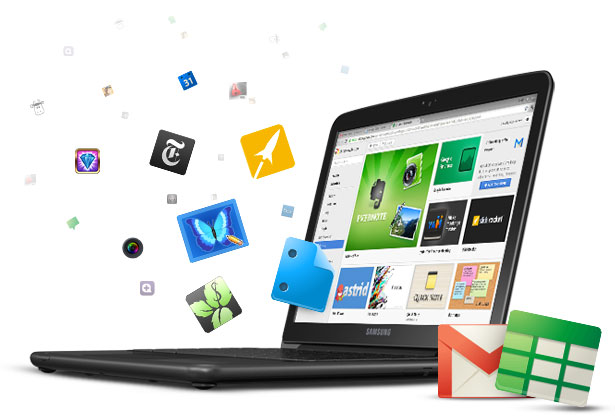 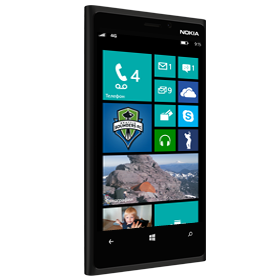 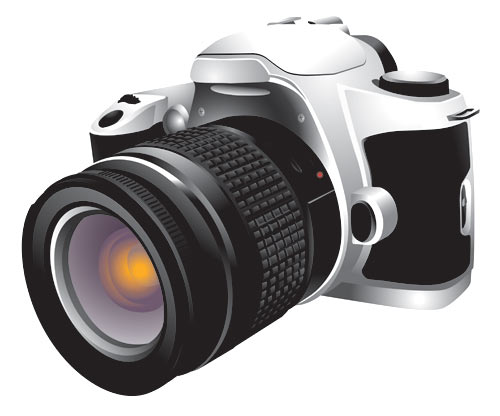 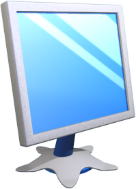 Алгоритм розміщення зображення на слайді
Розділ 6 § 34
1. Перейти на вкладку Вставлення
2. Вибрати команду Рисунки
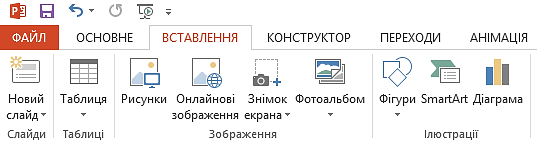 3. Вибрати файл зображення
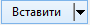 4. Натиснути кнопку Вставити
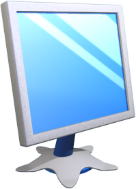 Вікно Вставлення рисунка
Розділ 6 § 34
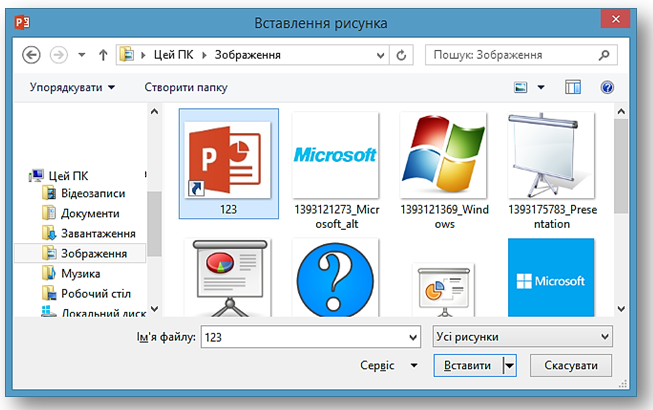 Вибрати папку
Область відтворення змісту обраної папки
Кнопка Вставити
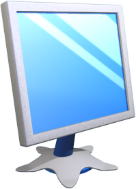 Доповнення презентації зображенням
Розділ 6 § 34
Ти можеш змінити розмір зображення і перемістити його в довільне місце слайда. Це робиться подібно до того, як ти змінювала розміри вікна та переміщувала його в інше місце екрана.
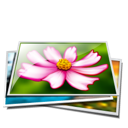 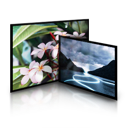 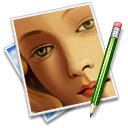 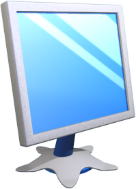 Щоб змінити розмір зображення:
Розділ 6 § 34
1. Виділи зображення. Після цього навколо зображення з'являться маркери.
2.  Помісти вказівник на маркер. Вказівник набуде вигляду двонапрямленої стрілки.
3.  Перемісти маркер у потрібному напрямку.
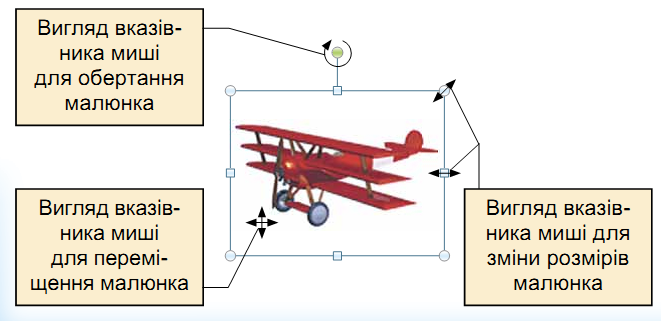 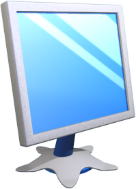 Доповнення презентації зображенням
Розділ 6 § 34
Для збереження пропорцій малюнка маркер потрібно переміщувати при натиснутій клавіші Shift.
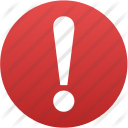 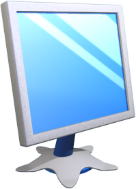 Переміщення зображень
Розділ 6 § 34
Зміна місця розташування зображення на слайді здійснюється перетягуванням. При цьому вказівник набуде форми
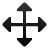 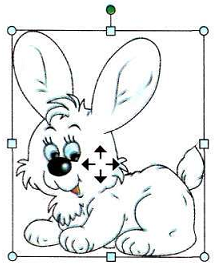 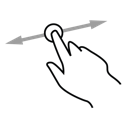 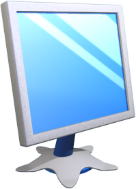 Доповнення презентації схемою
Розділ 6 § 34
Щоб додати схему на слайд презентації, слід виконати вказівку Вставлення  SmartArt
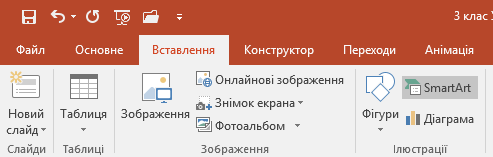 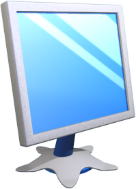 Як оформлювати слайди презентації
Розділ 6 § 34
Прикрасити свою презентацію ти можеш не тільки малюнками й картинками з колекції кліпів. Художньо оформити слайди презентації можна за допомогою автофігур та об’єктів WordArt.
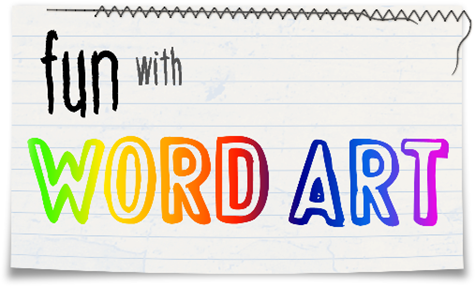 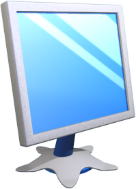 Як оформлювати слайди презентації
Розділ 6 § 34
Розглянь слайди презентацій. Які об’єкти розміщені на слайдах? Які з них ти вмієш додавати до слайда?
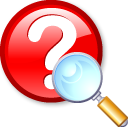 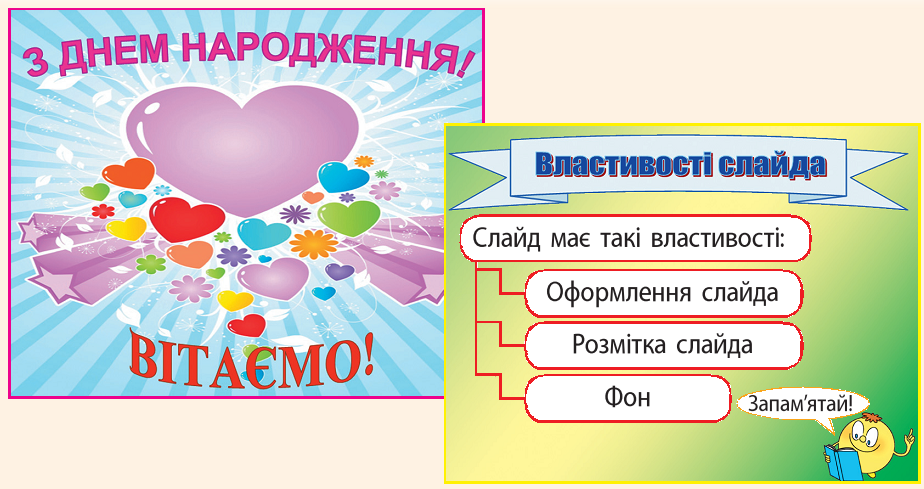 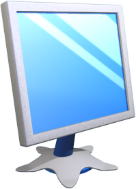 Об’єкти WordArt
Розділ 6 § 34
Для того щоб додати фігурний текст до слайда, потрібно виконати такі дії:
1. Виконати послідовно вкладка Вставлення→ Об’єкт WordArt
2. Вибрати стиль напису WordArt і клацнути кнопку  ОК.
3. Ввести потрібний текст і клацнути кнопку  ОК.
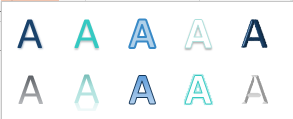 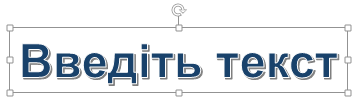 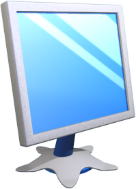 Об’єкти автофігури
Розділ 6 § 34
Автофігури — це готові шаблони фігур, які  можна додавати до слайда. Автофігури поділені на групи: Лінії,  Зірки та стрічки, Виноски тощо
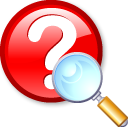 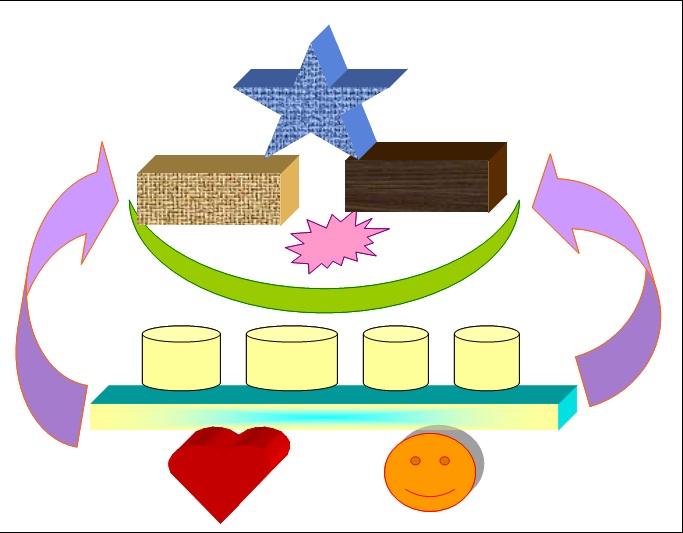 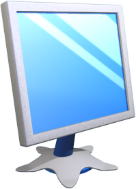 Об’єкти автофігури
Розділ 6 § 34
Автофігури додають до слайдів за допомогою команди вкладки Вставлення→ Автофігури. А потім вибирають групу та потрібну автофігуру.
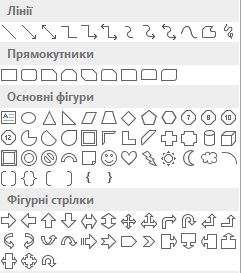 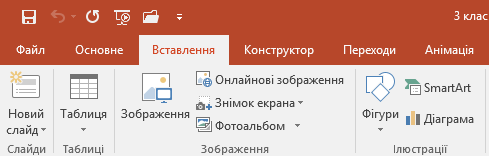 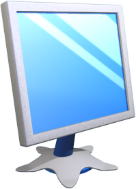 Об’єкти автофігури
Розділ 6 § 34
Розглянь малюнки. Для чого ти міг би використати зображені автофігури?
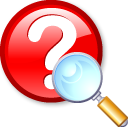 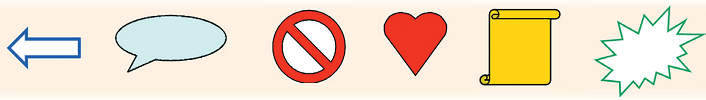 За допомогою автофігур із групи Виноски можна додавати пояснення до текста або малюнка. Виноска має рамку з маркерами, а також спеціальний жовтий маркер. Він вказує на те місце, з яким виноска пов’язана.
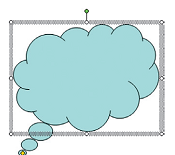 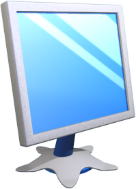 Доповнення презентації зображенням
Розділ 6 § 34
Видалити зі слайда вставлений об’єкт можна, вибравши його та натиснувши клавішу Delete або BackSpace на клавіатурі.
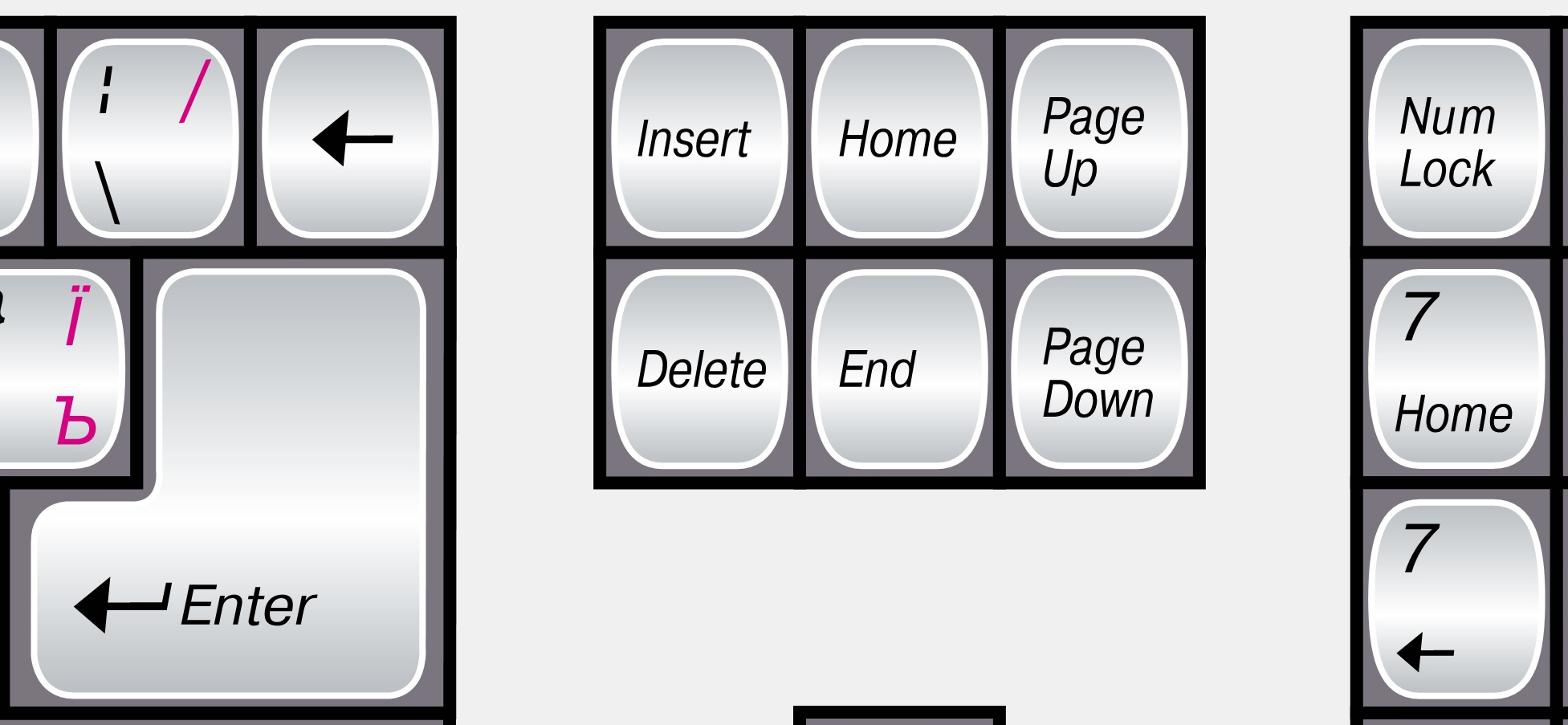 BackSpace
Delete
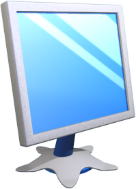 Створення простих презентацій
Розділ 6 § 34
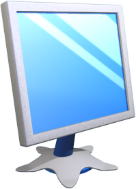 Розгадай кросворд
Розділ 6 § 34
1
6
2
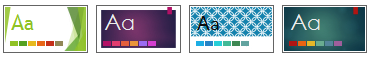 3
4
5
5
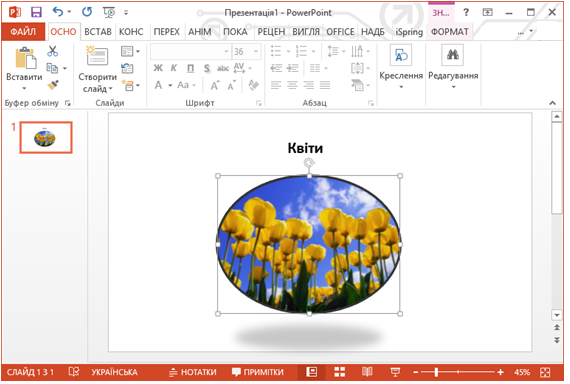 6
10
7
8
9
3
10
7
8
2
11
9
Запуск презентації – кнопка F…
Далі
4
1
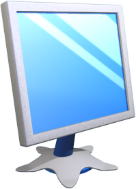 Цікавинки
Розділ 6 § 34
Уявляєш, існують не тільки ручки, що стирають помилку в  слові, а й  принтери, які можуть охайно стерти надрукований текст. З таким принтером  ти можеш використовувати той самий аркуш кілька разів.
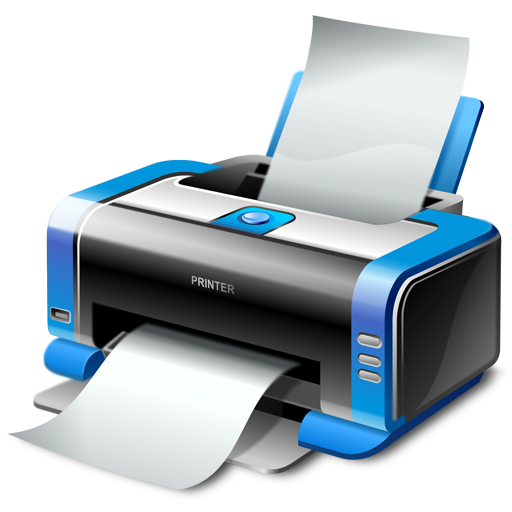 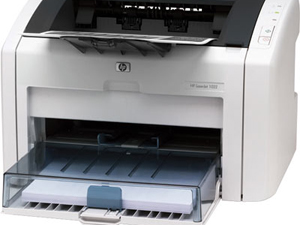 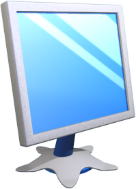 Запитання і завдання
Розділ 6 § 34
Які ти знаєш графічні об’єкти?
Як додати графічний об’єкт до слайда презен­тації?
Які операції можна виконувати над графічними об’єктами?
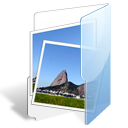 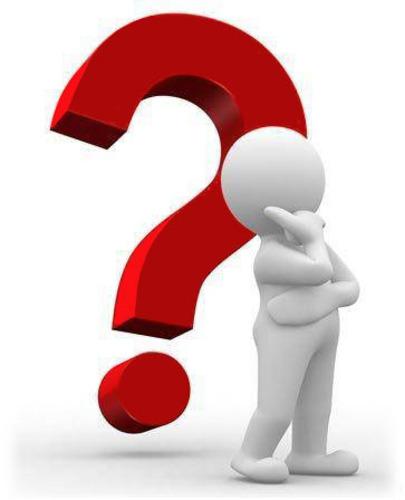 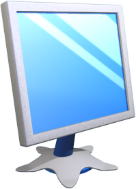 Запитання і завдання
Розділ 6 § 34
На двох островах сиділо 79 чайок. Коли з одного острова 15 чайок полетіло в море, а 12 перелетіло на другий острів, то на обох островах чайок стало порівну. Скільки чайок було на кожному острові спочатку?
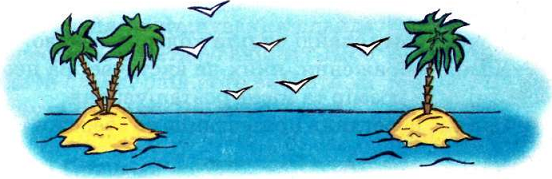 Відповідь:
20 та 59
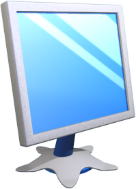 Запитання і завдання
Розділ 6 § 34
Після того як кожна дитина сіла на окремий стілець, вільних місць у кімнаті не залишилося, а сума кількості ніг дітей і ніжок стільців дорівнювала 42. Скільки було стільців і скільки дітей?
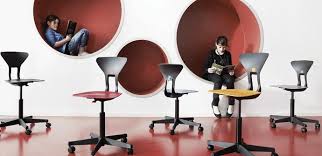 Відповідь:
7 дітей
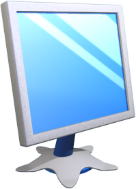 Запитання і завдання
Розділ 6 § 34
Дротовій комп'ютерній миші виповнилося 50 років, а бездротовій — 10 років. Через скільки років дротова комп'ютерна миша буде вдвічі старша за бездротову?
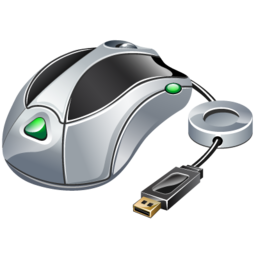 Відповідь:
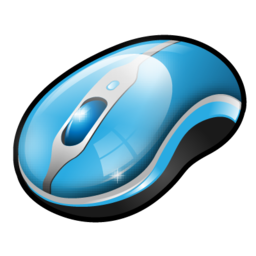 30 років
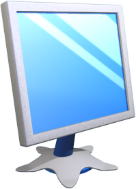 Запитання і завдання
Розділ 6 § 34
Знайди слова, що заховались у прямокутнику.
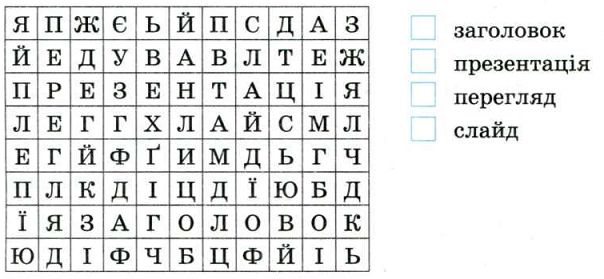 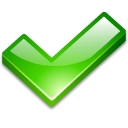 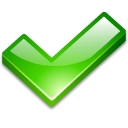 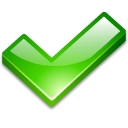 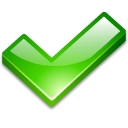 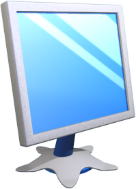 Запитання і завдання
Розділ 6 § 34
Розглянь  заповнені  квадрати.   Установи   закономірність. Упиши в порожній трикутник пропущене число.
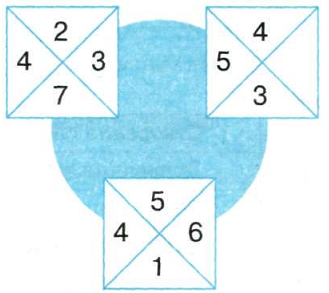 16=
4
=16
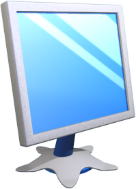 Запитання і завдання
Розділ 6 § 34
За першими літерами назв зображень склади слово.
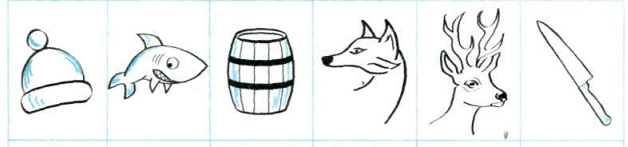 А
О
Н
Б
Л
Ш
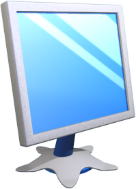 Працюємо за комп’ютером
Розділ 6 § 34
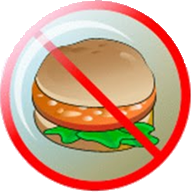 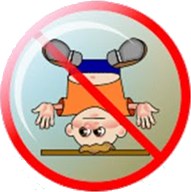 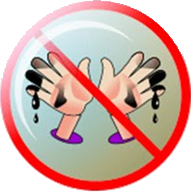 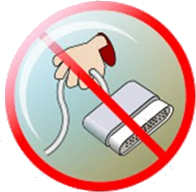 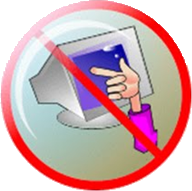 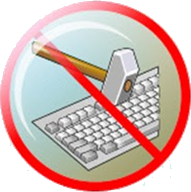 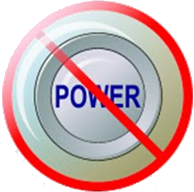 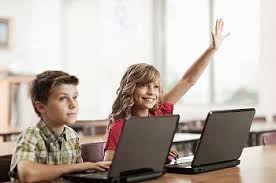 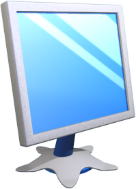 Працюємо за комп’ютером
Розділ 6 § 34
Створи презентацію про безпечну роботу в Інтернеті
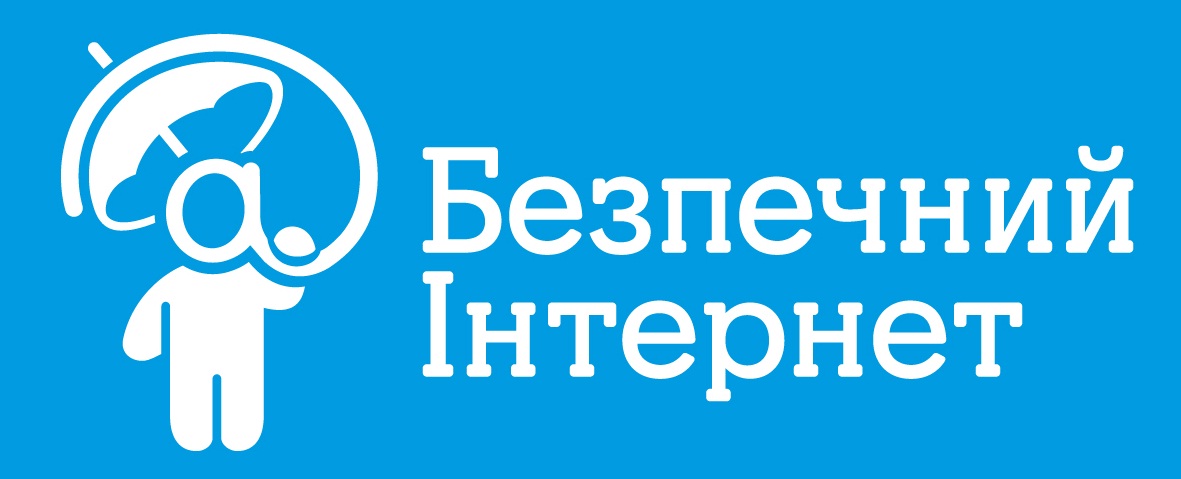 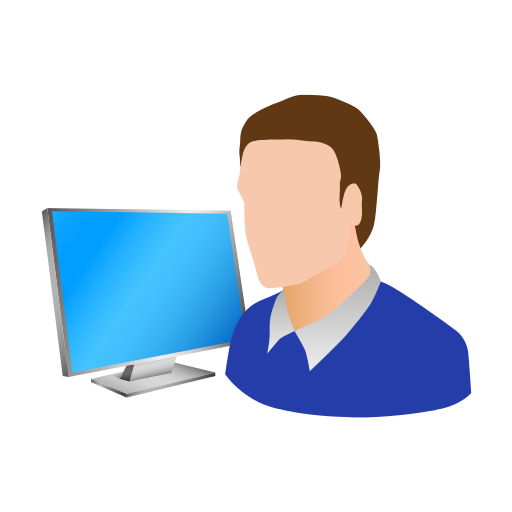 Дякую за увагу!
За новою програмою
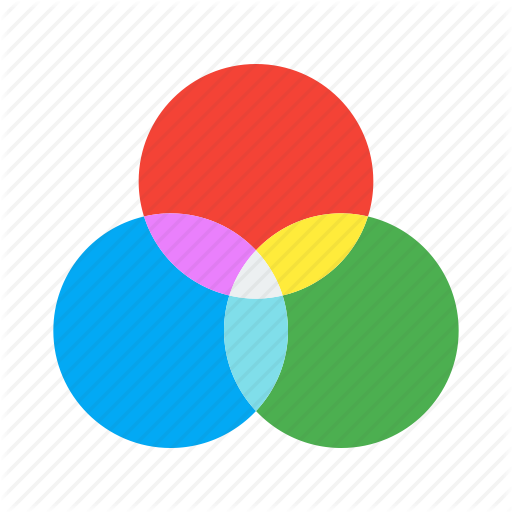 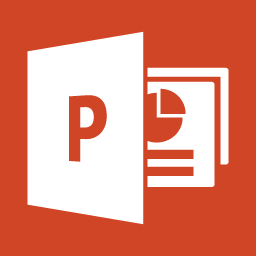 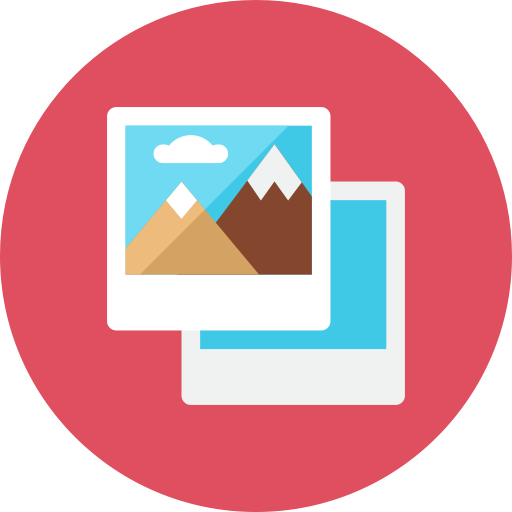 Урок 34